Time synchronization systems
SECURESYNC 2400 MASTER CLOCK
SECURESYNC 2400 MASTER CLOCK
IRIG timecode
https://www.bodet-time.com/resources/blog/1873-overview-of-the-irig-time-standard.html
IRIG timecode
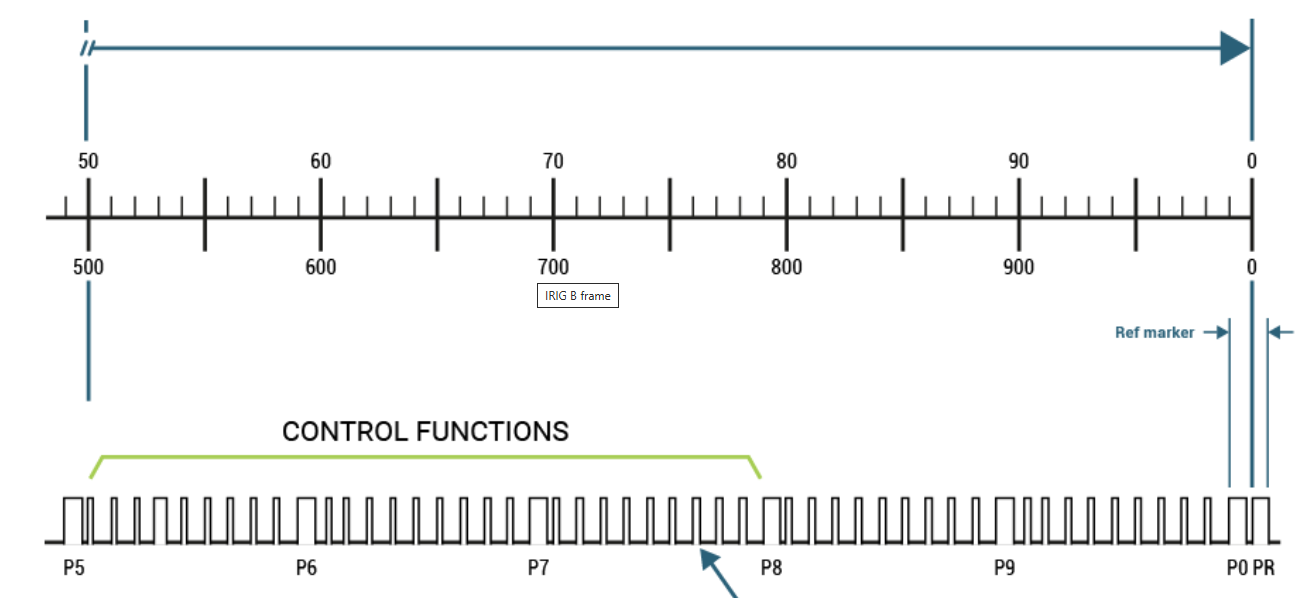 DAQ card?
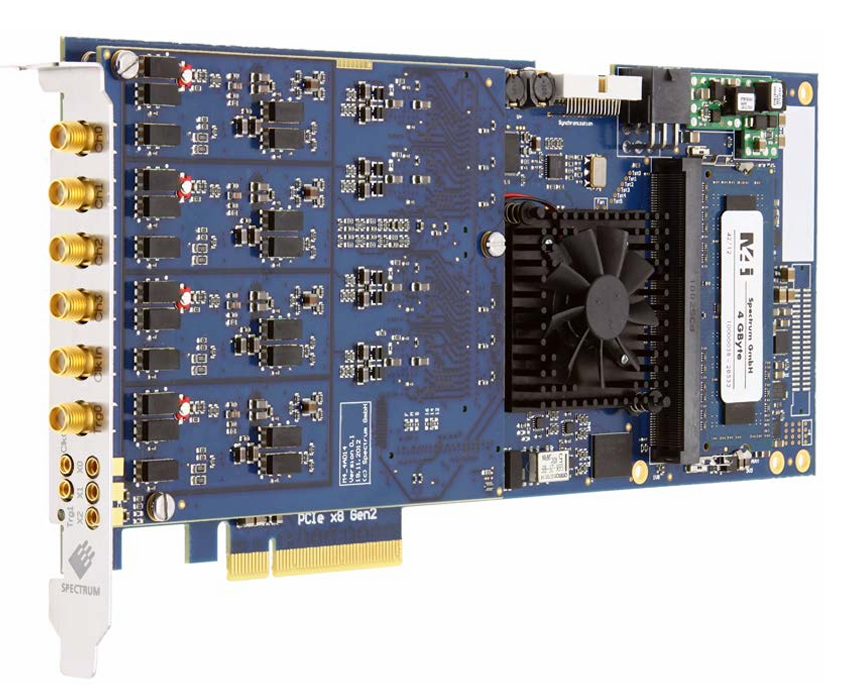